Introduction à la conception de site web
sandra.bringay@univ-montp3.fr
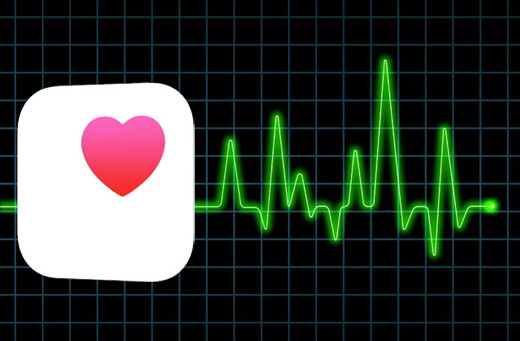 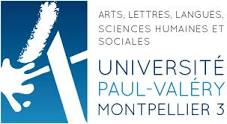 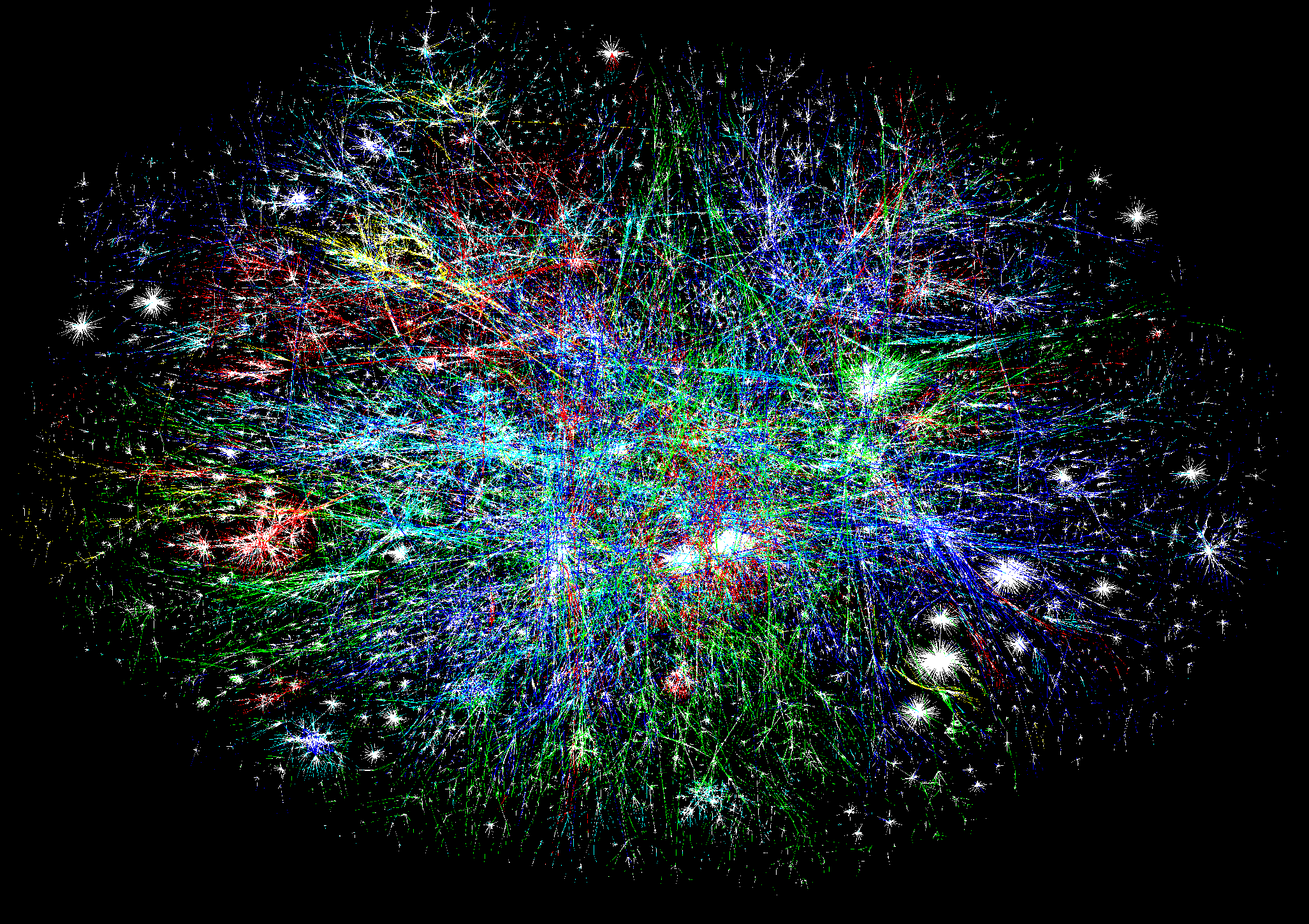 L’introduction
Internet
Internet
Ensemble de tous les ordinateurs du monde reliés entre eux (réseau) pour échanger des données
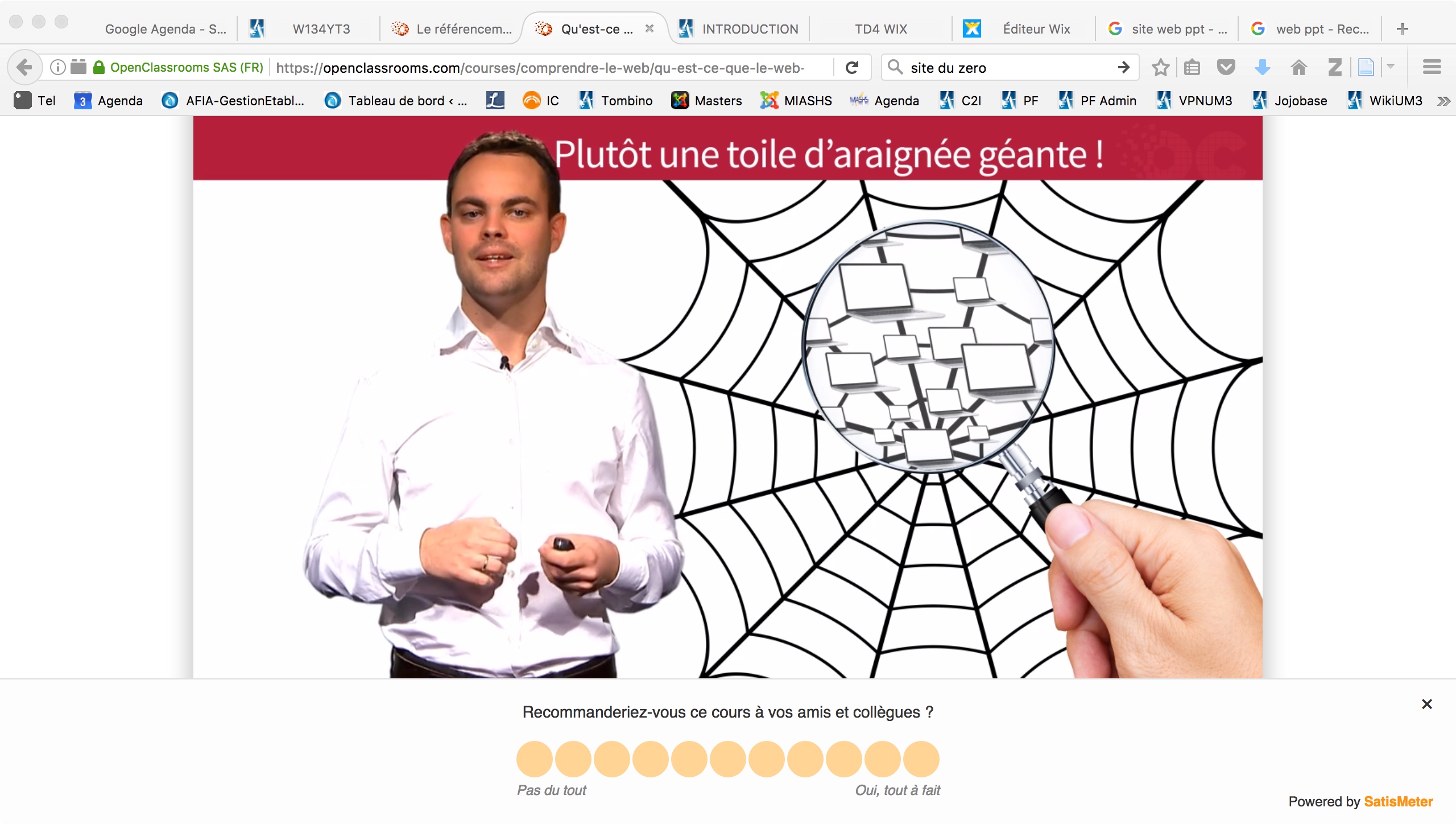 4
Un peu d’histoire : Arpanet
Précurseur d’internet développé par des universités américaines
1969 connexions entre 4 universités
1972 37 sites reliés
nouveau service : courrier électronique
protocole TCP/IP proposé comme standard
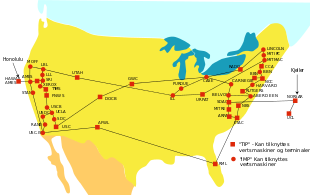 5
Internet : des tuyaux
Les ordinateurs sont reliés par des canaux de communication :
Fibre optique
Ligne téléphonique fixe: ligne analogique, xDSL
Ligne téléphonique mobile: 4G, LTE, 3G+, 3G, Edge, GPRS, GSM
Internet par satellite
Wi-Fi
6
Internet : des tuyaux
Les câbles qui traversent les pays et les océans 

Le réseau est géré par :
Des fournisseurs d'accès nationaux (backbone / dorsale)
Des fournisseurs d'accès locaux (FAI : boucle locale)
Des commutateurs / routeurs (entre FAI)
7
Internet : des tuyaux
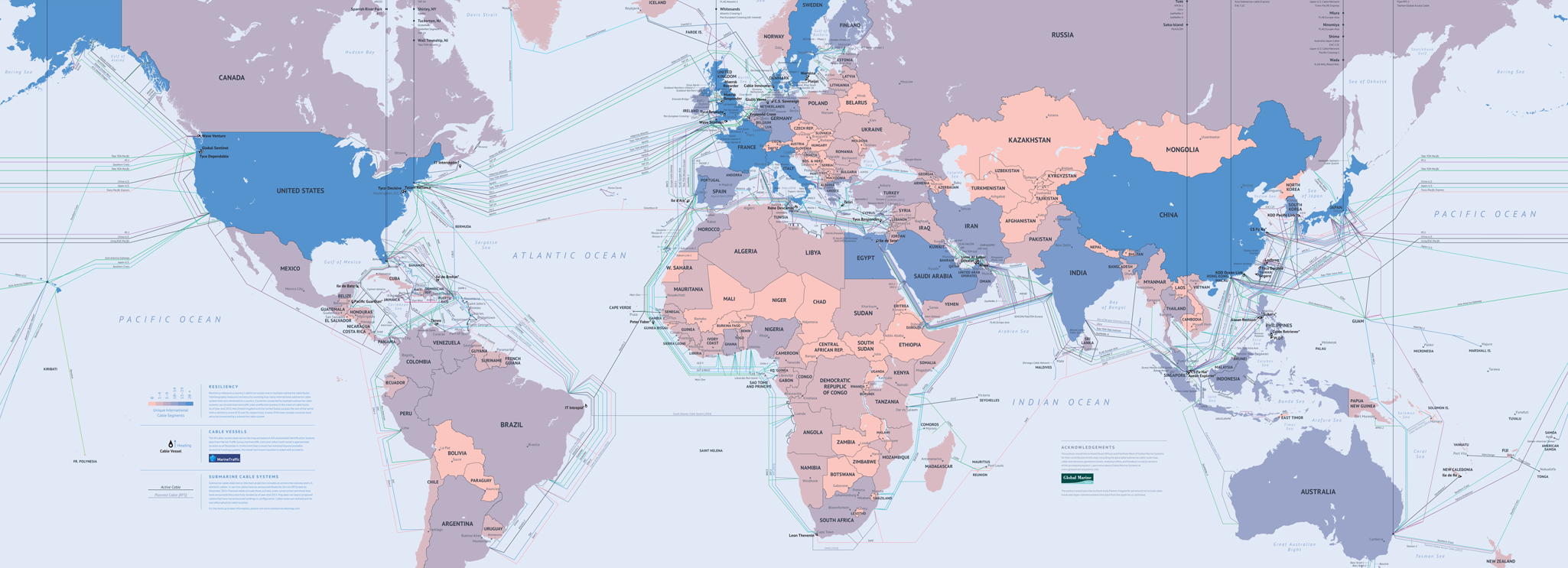 Trafic mondial internet par câbles sous-marins
8
Fournisseurs d’accès à Internet (FAI)
Entreprises offrant une connexion à Internet
9
Free
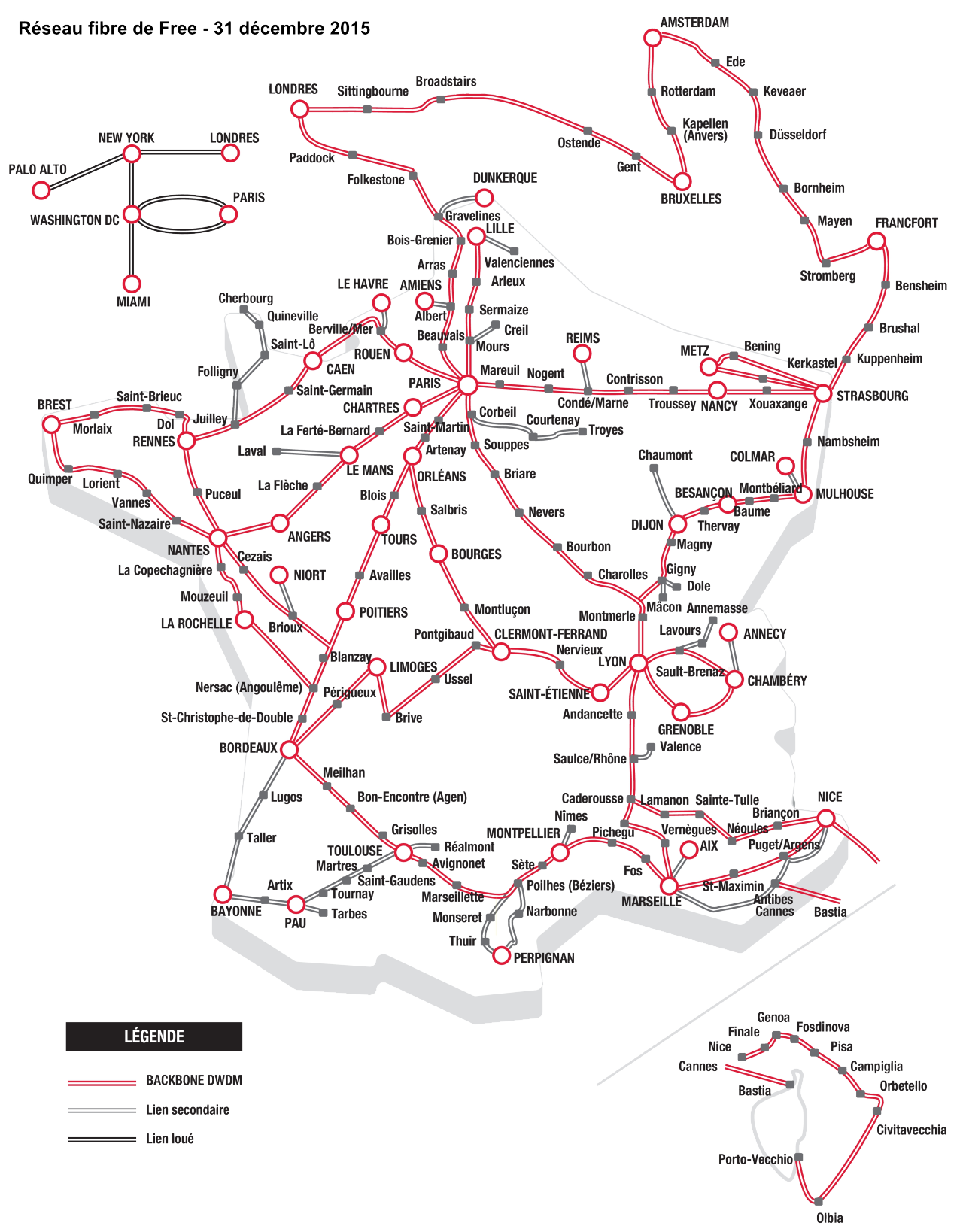 Trafic mondial internet par câbles sous-marins
10
Quelles informations dans les tuyaux?
Modulation/démodulation
Emetteur
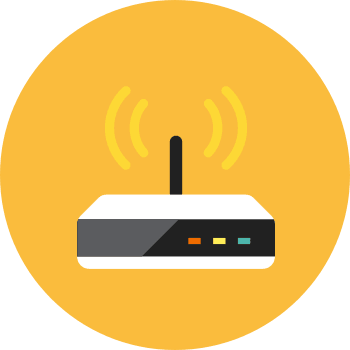 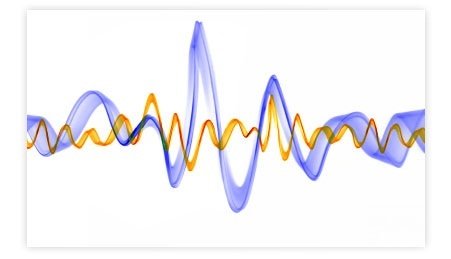 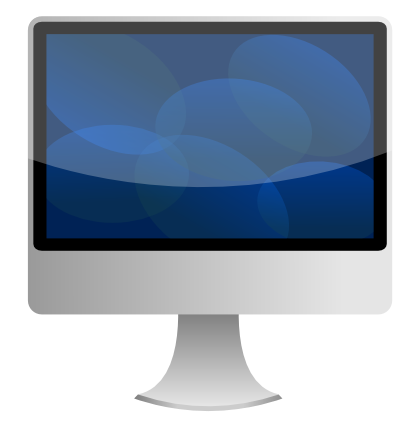 100110011
Canal
Récepteur
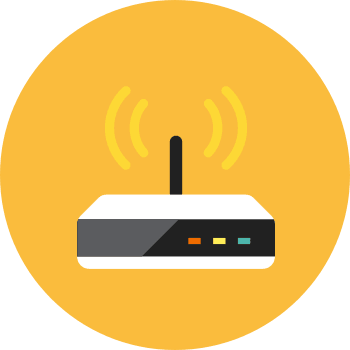 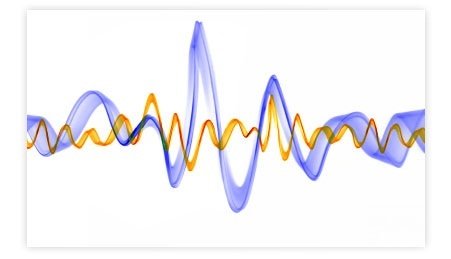 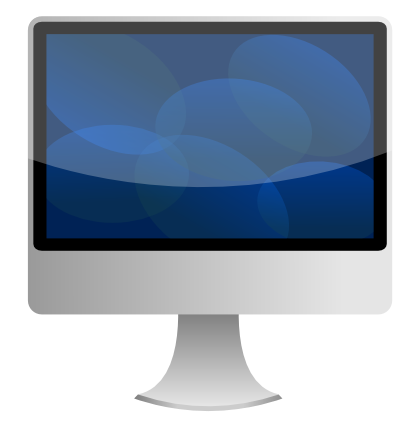 100110011
11
Adresse IP
Toute machine est identifiée de manière unique par un numéro IP
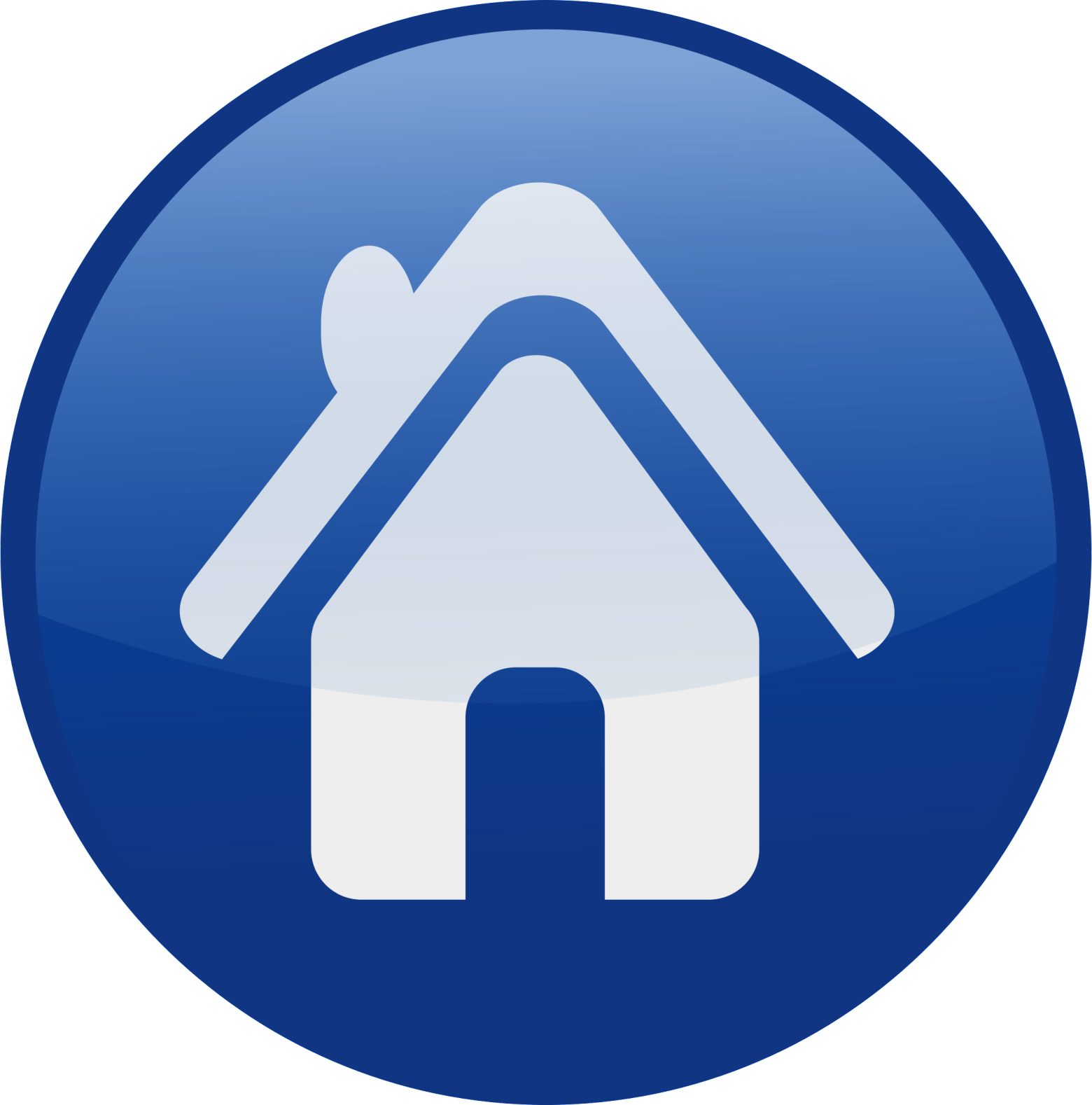 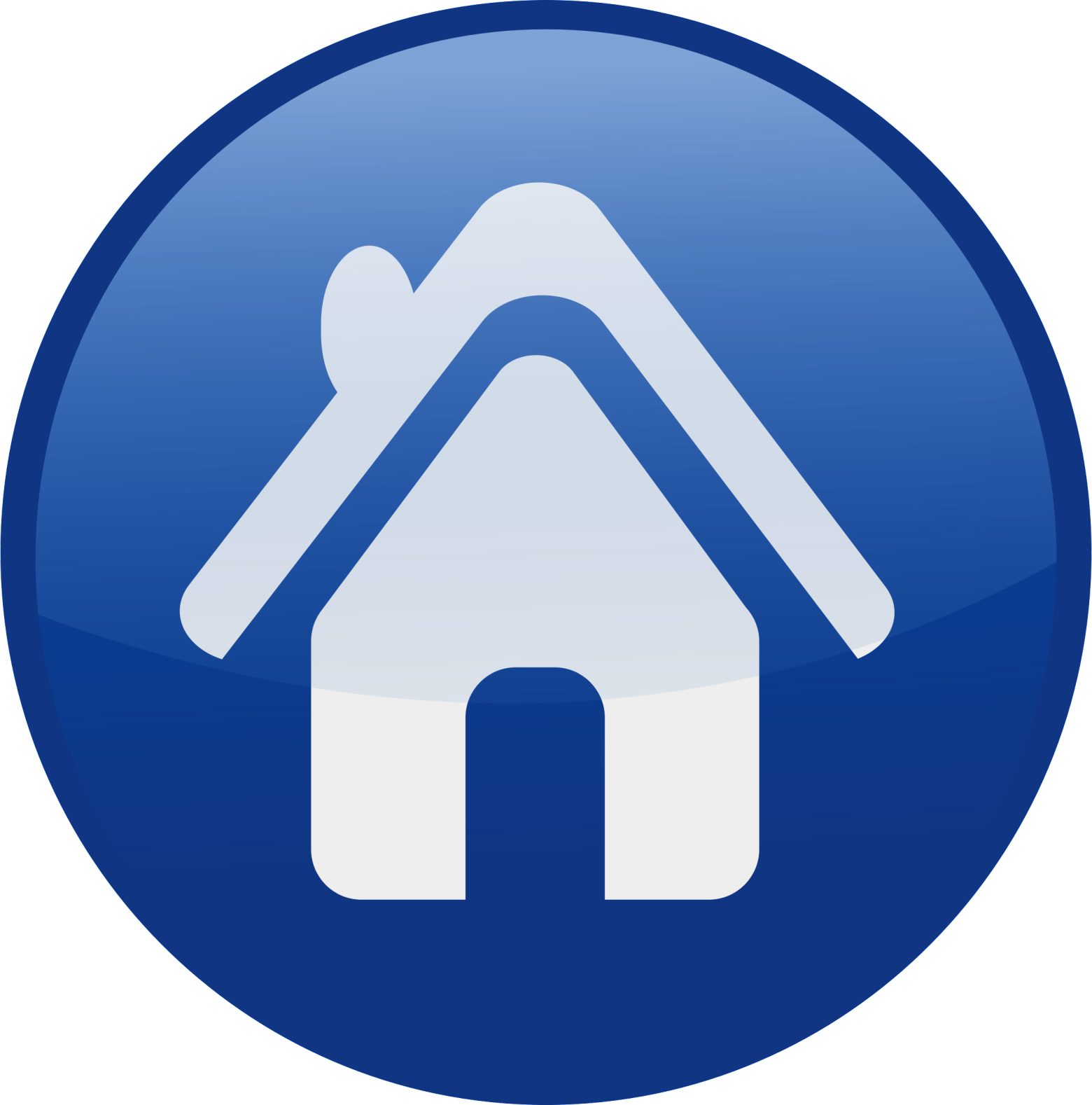 201.452.0.4
192.168.0.1
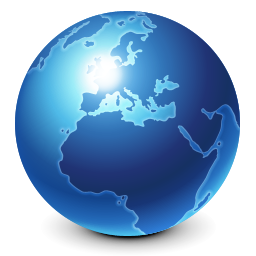 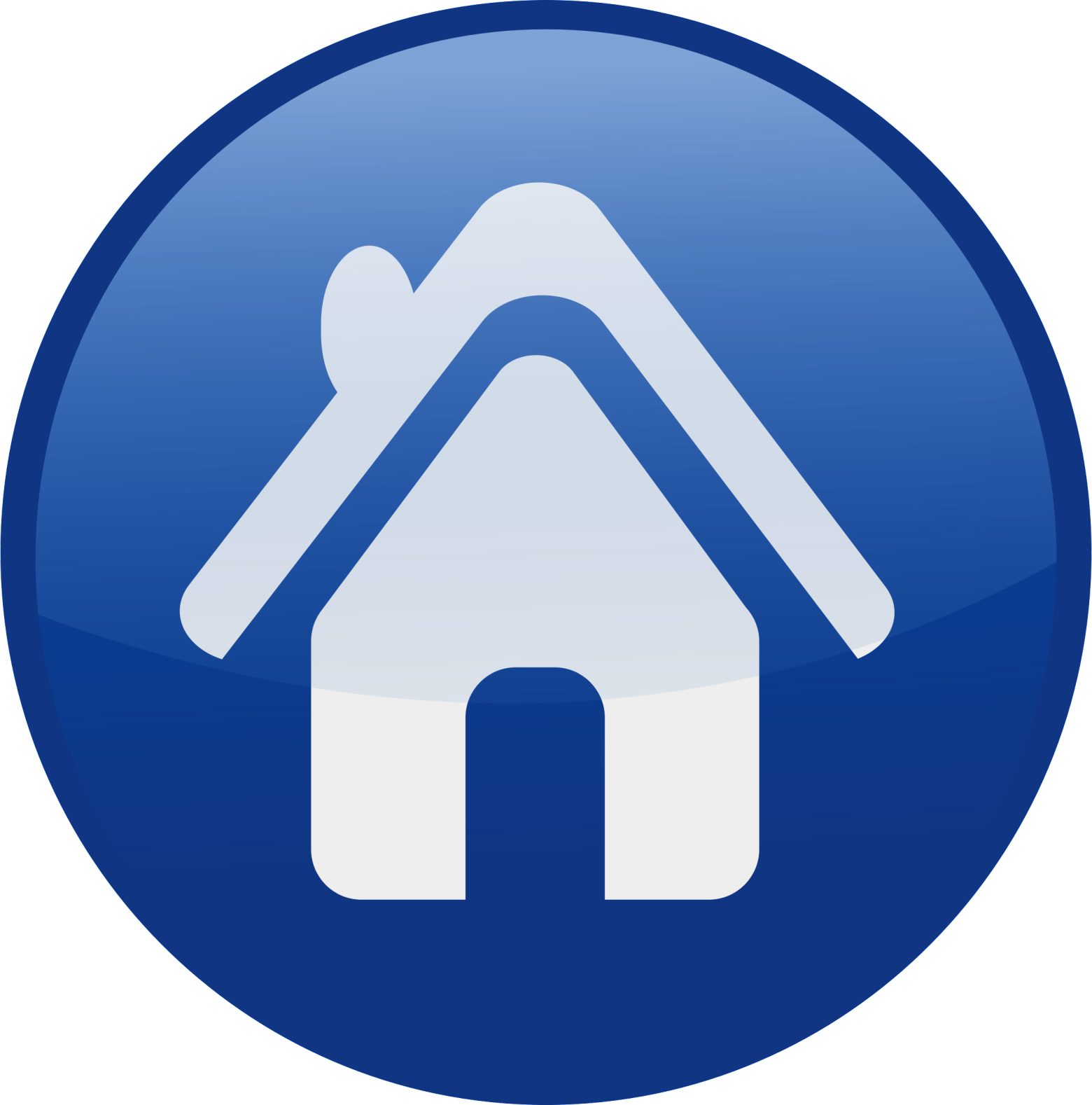 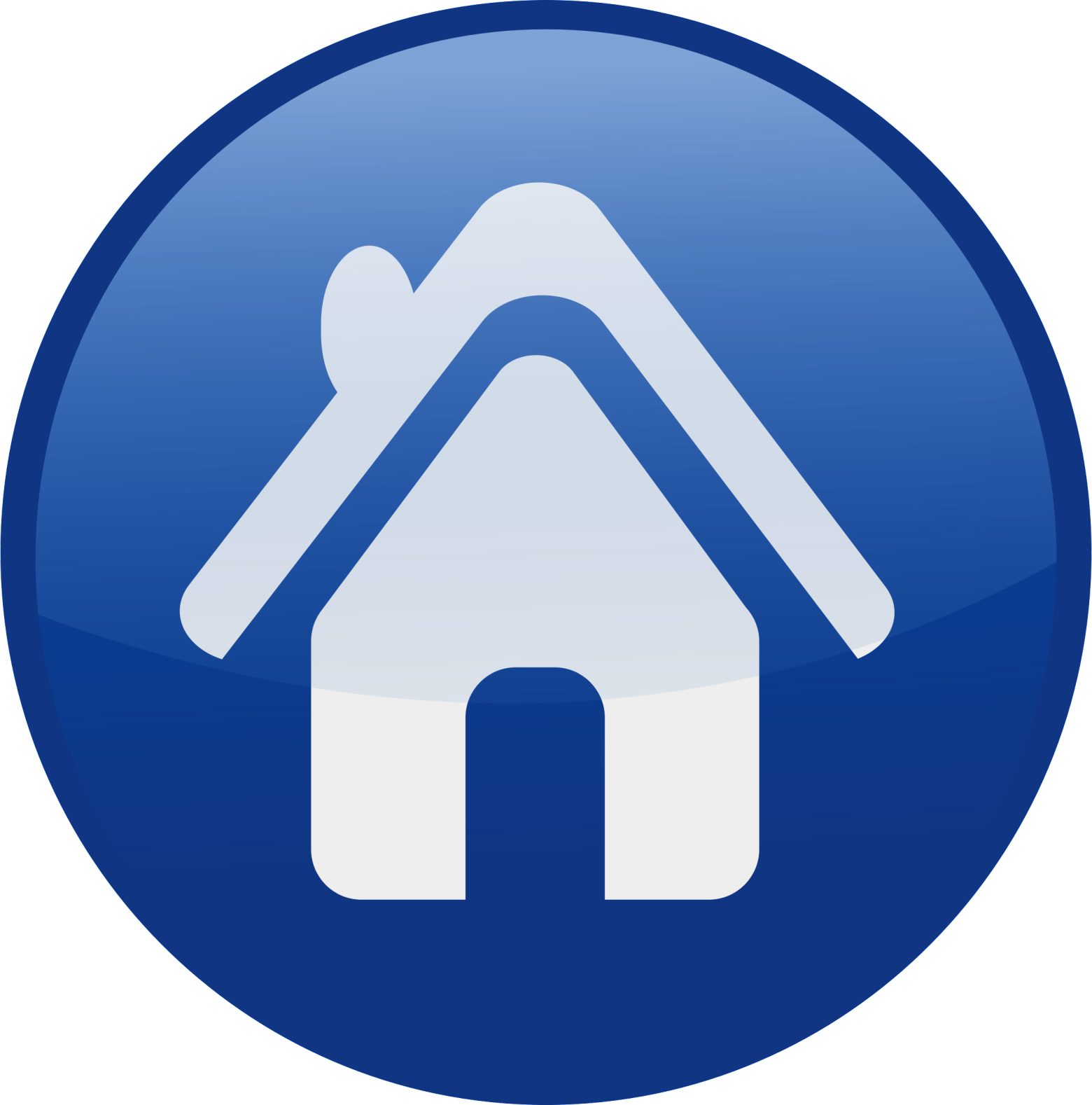 92.182.7.8
10.3.7.12
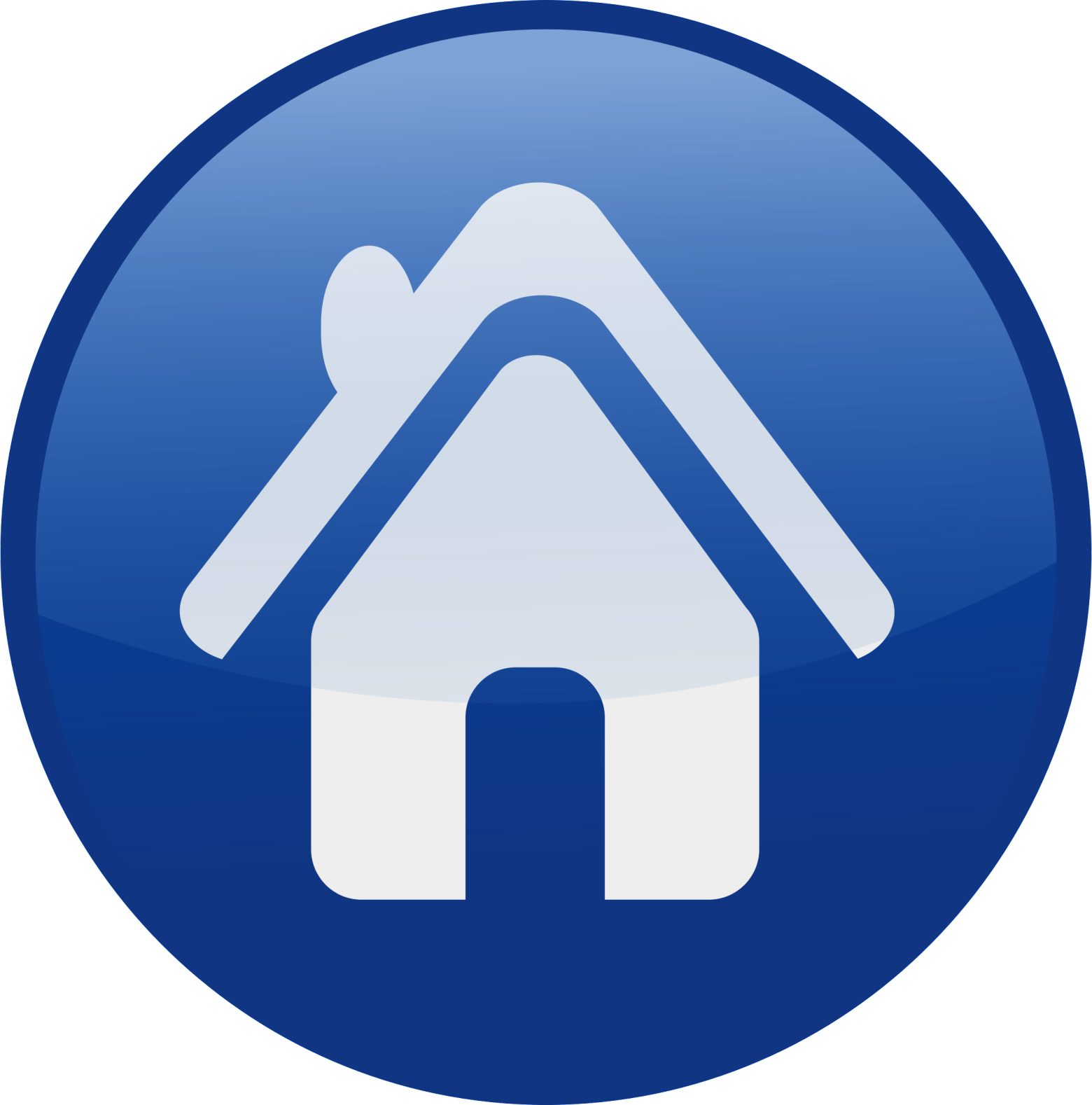 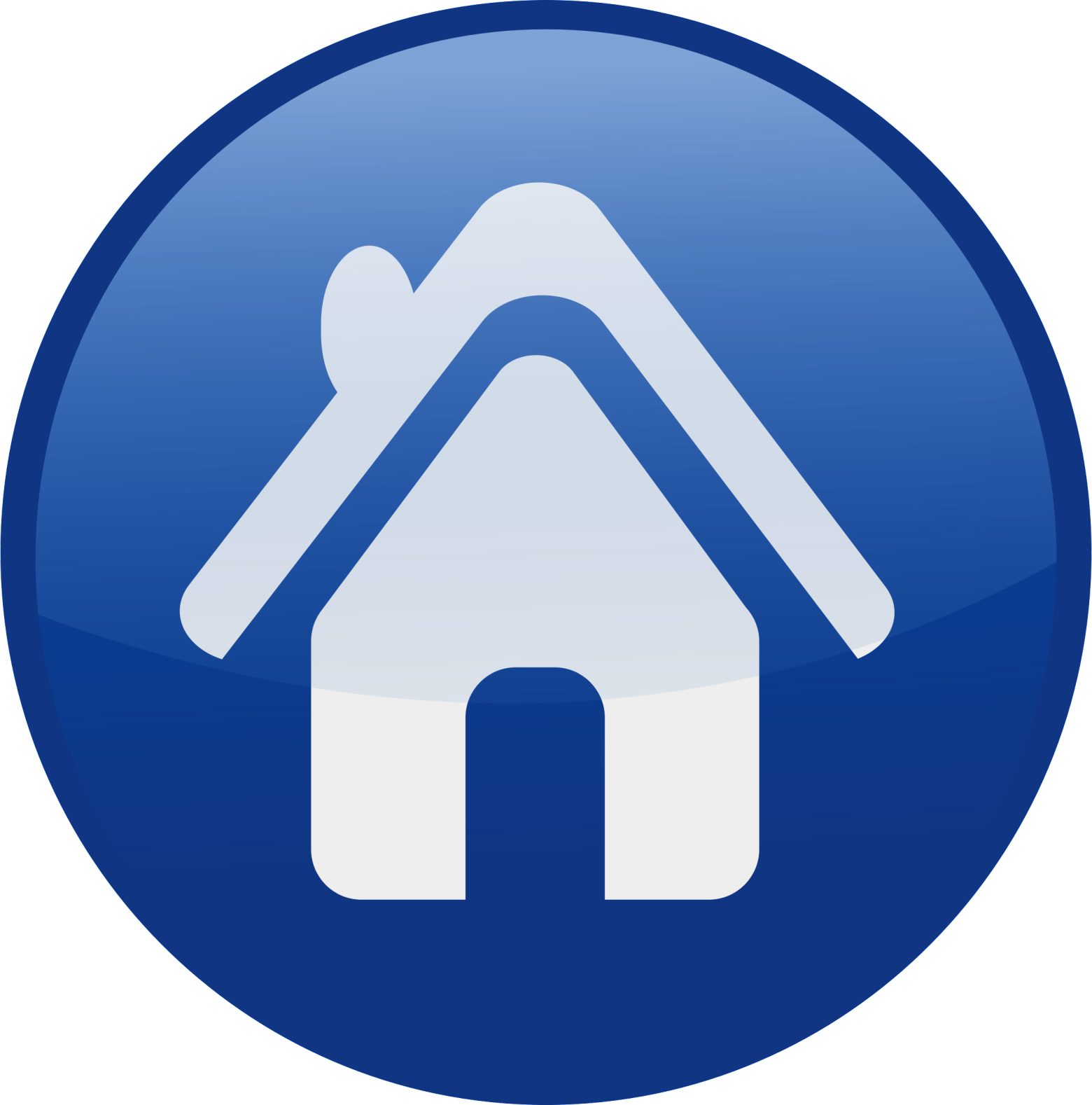 12.168.1.2
34.34.7.18
12
[Speaker Notes: IP source 192.168.0.1
IP destination 10.3.7.12]
Adresse IP
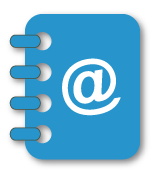 Numéro??
Un annuaire 
DNS : Domain Name System
Associer à chaque adresse un nom de machine ou de domaine
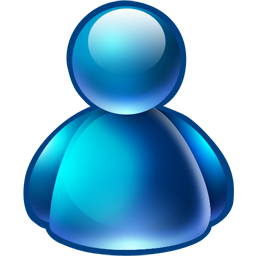 13
Adresse IP
ca    com    edu    fr    gov   it    net					Domaine principal

univ-montp3   google   yahoo   impot.gouv		Domaine

www     moodle     scola    ent 						Hote, machine
www.univ-montp3.fr
14
Protocole
Client
Client
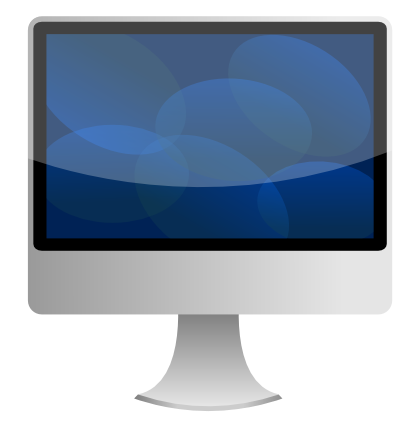 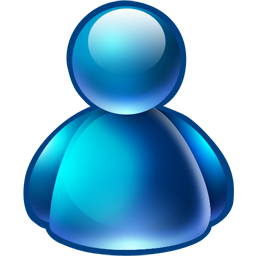 Connexion
Salut
Serveur
Serveur
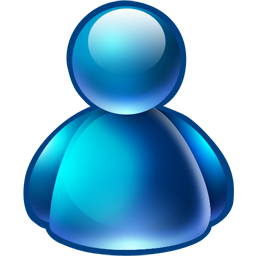 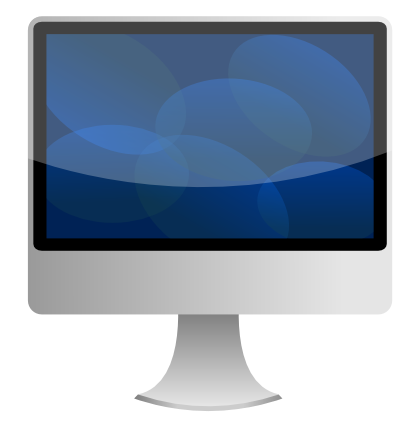 Réponse connexion
Salut
Recherche fichier
Ca va ?
Fichier
Pas mal
Temps
15
TCP : Paquets de messages
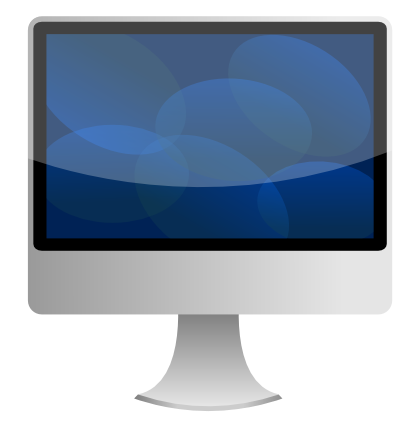 IP source 192.168.0.1
IP destination 10.3.7.12 
N°1
Je veux

IP source 192.168.0.1
IP destination 10.3.7.12 
N°1
Ta page


IP source 192.168.0.1
IP destination 10.3.7.12 
N°1
D’acceuil


J’ai bien reçu les paquets jusqu’au 3
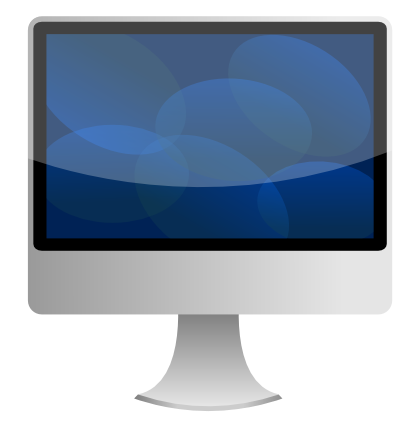 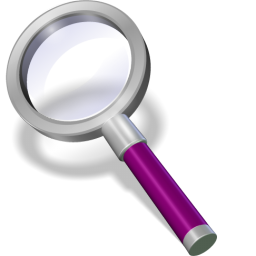 Connexion
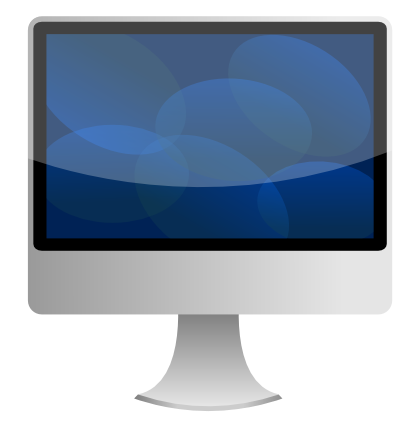 Réponse connexion
Recherche fichier
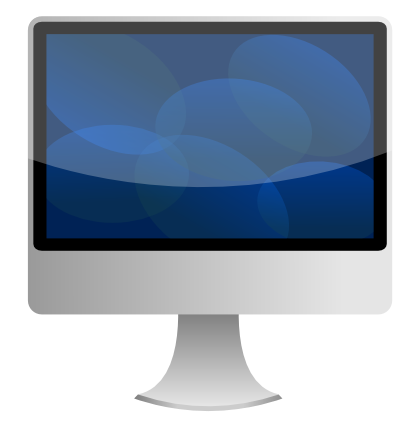 Fichier
Les paquets peuvent prendre des chemins différents
16
TCP : Contrôle du message
Aucun canal n’est parfait : présence de bruit
Détecter et de corriger les erreurs de transmission
Un bit erroné : 1 message inexploitable !
Codes de contrôle d’erreur : exploitent la redondance pour vérifier l’information
Envoie message + code de contrôle calculé avec un algo connu du récepteur

Pas d’erreur : accusé de réception
      Erreur : demande de ré-émission
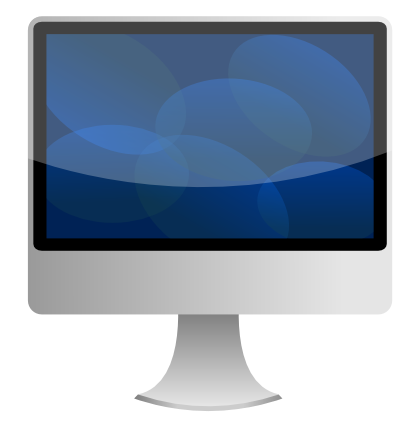 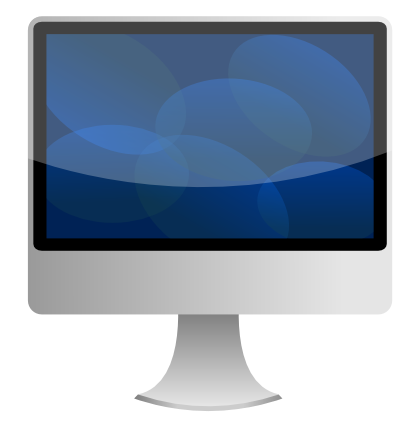 17
Web
Web
Fin années 80 : Développé par Tim-Berners Lee 
Web : ensemble des ordinateurs qui contiennent des pages Web
On les regarde grâce à un navigateur
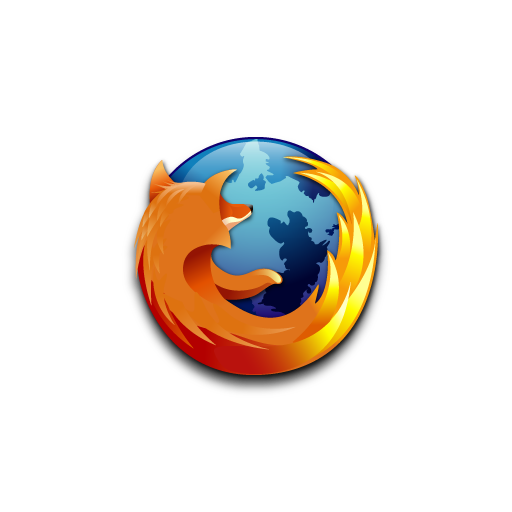 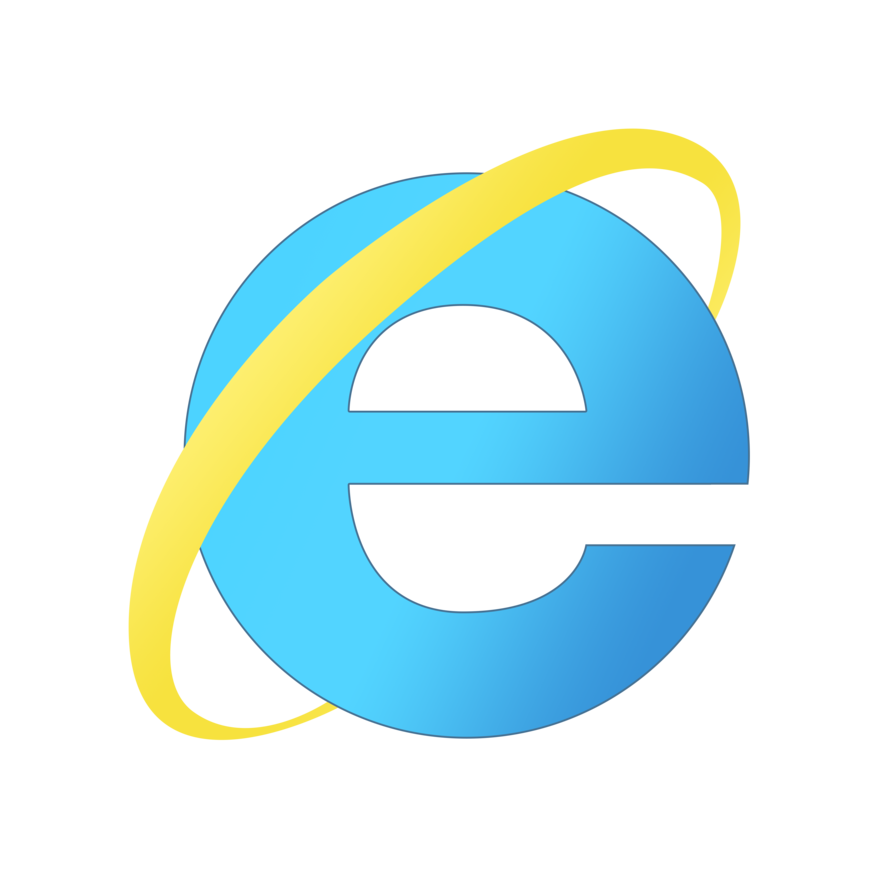 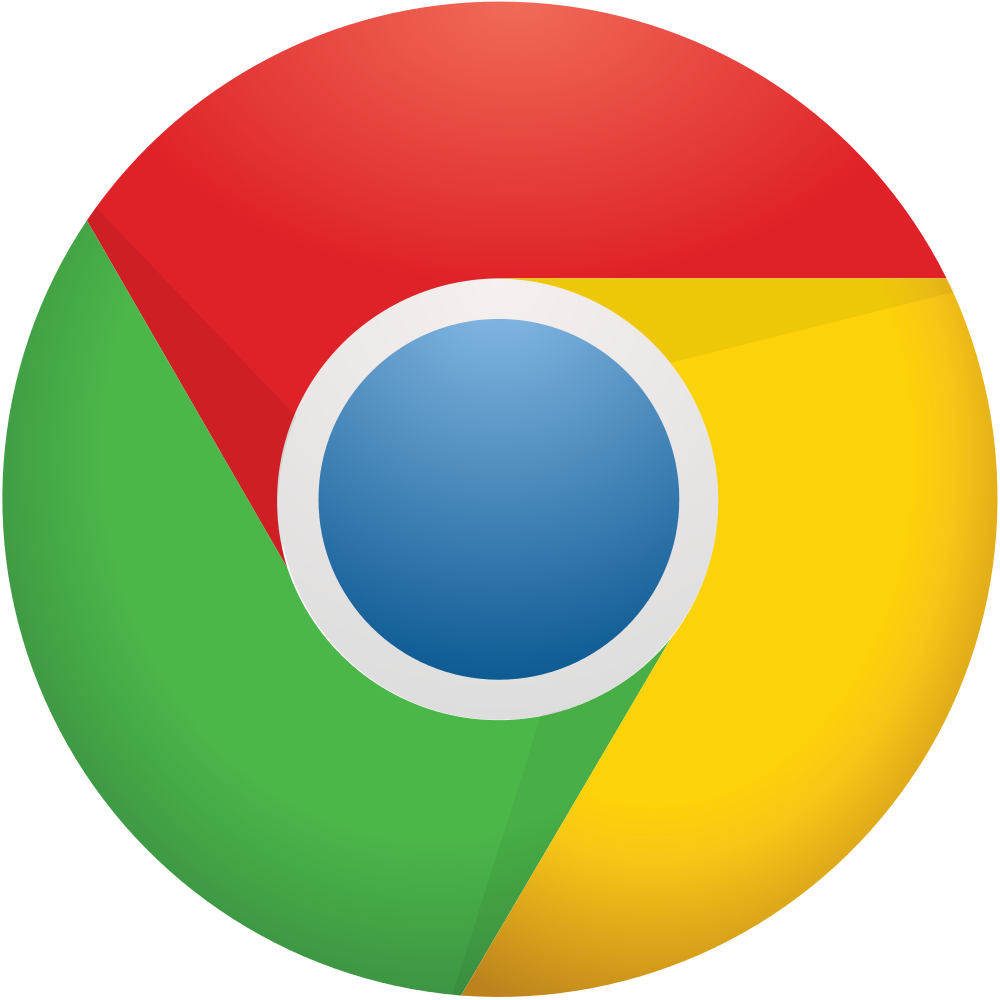 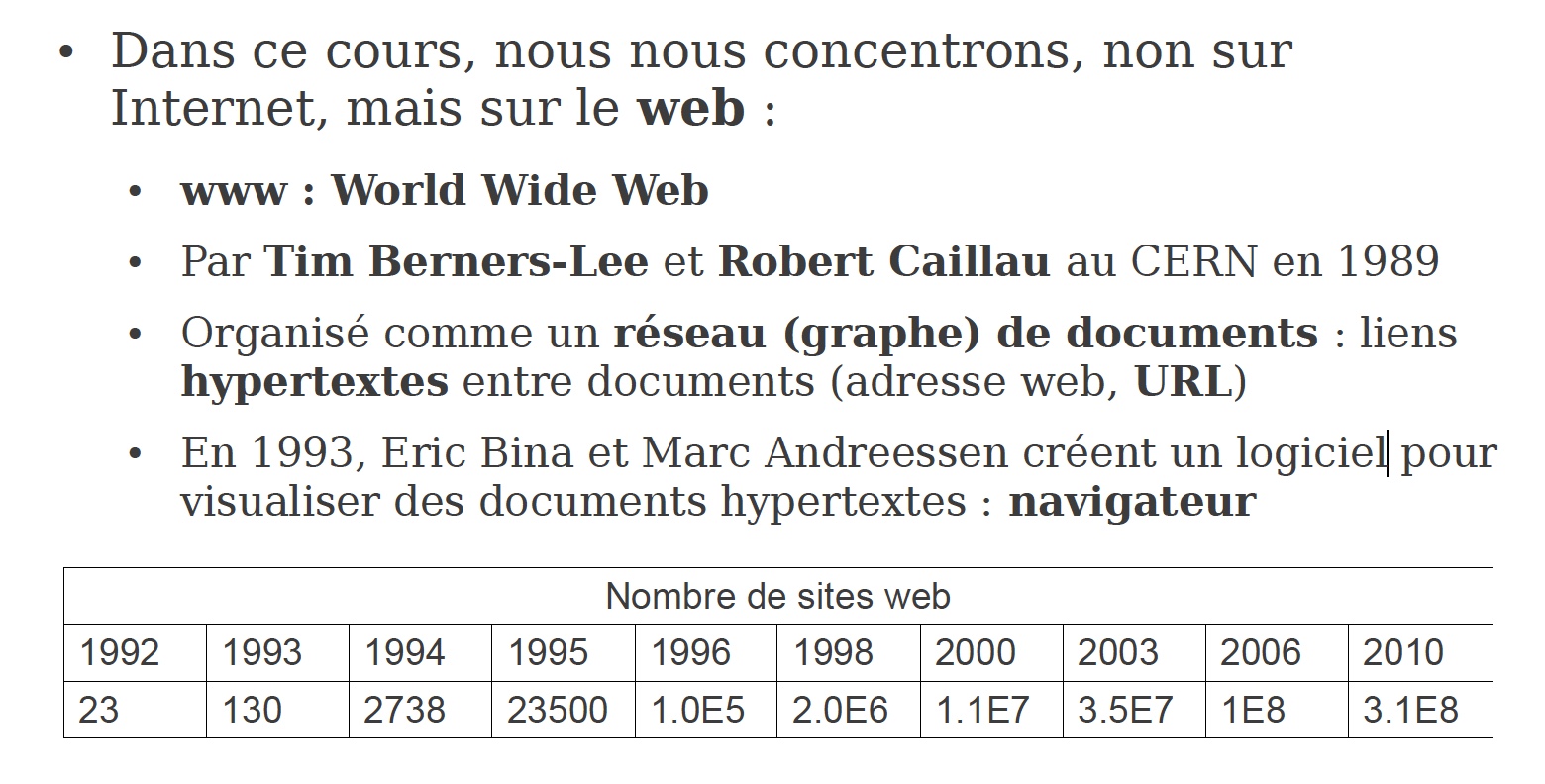 19
Web
Graphe de documents reliés par des liens hypertextes
URL : adresse des pages
http://www.univ-montp3.fr/miap/ens/info/index.htm
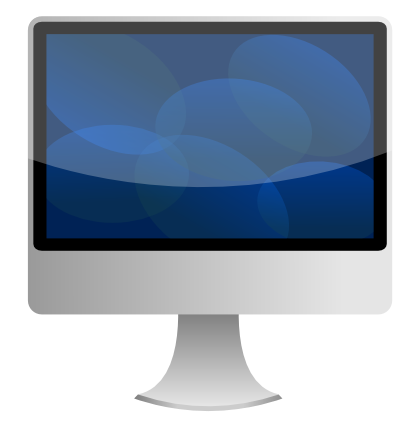 Répertoires   Fichier
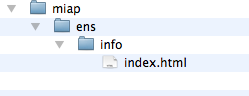 20
Créer des site web
Demande des pages au serveur
Publication du site 
par le créateur


FTP
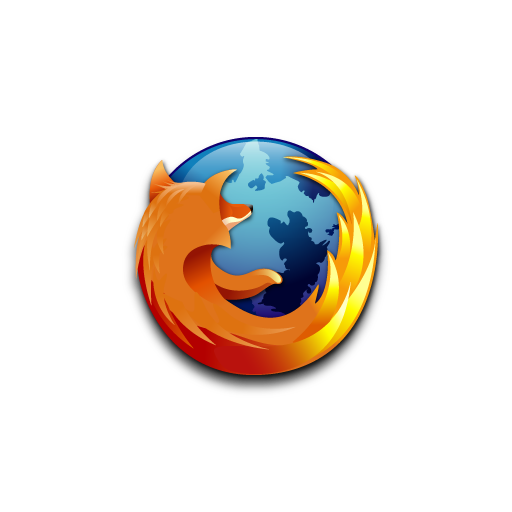 HTPP
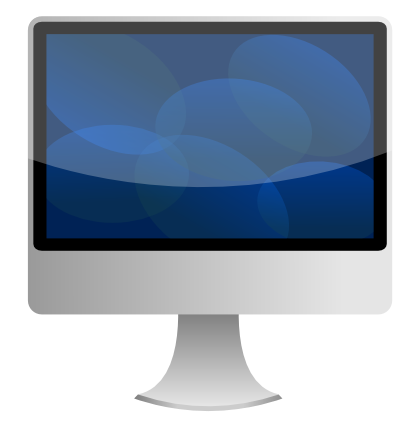 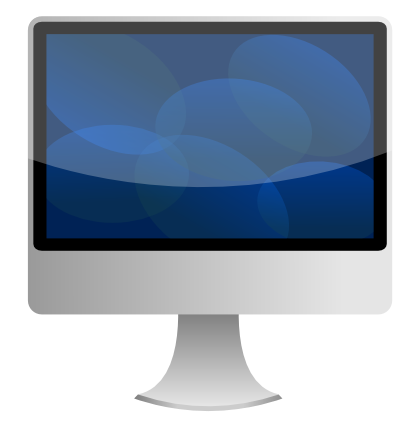 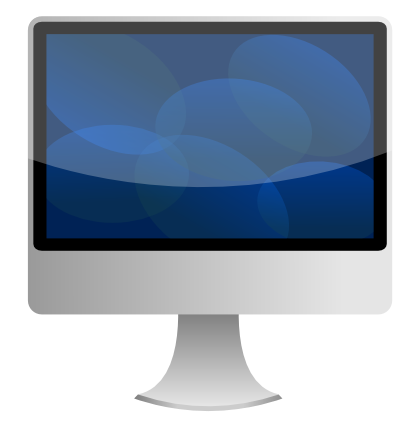 Envoie des pages au navigateur
Hébergeur
Hébergeur (serveur web)
Demande des pages au serveur
Publication du site 
par le créateur


FTP
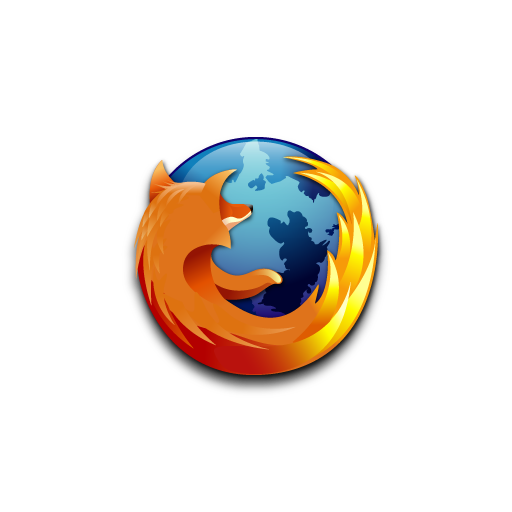 HTPP
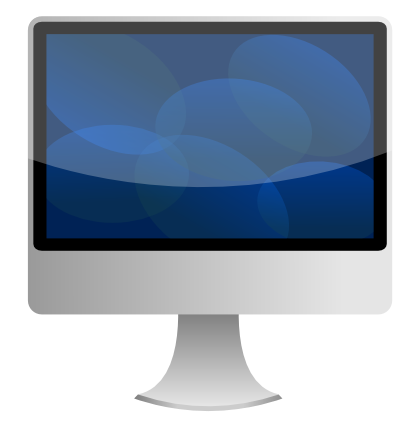 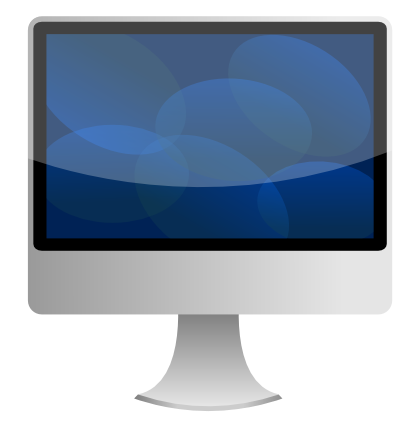 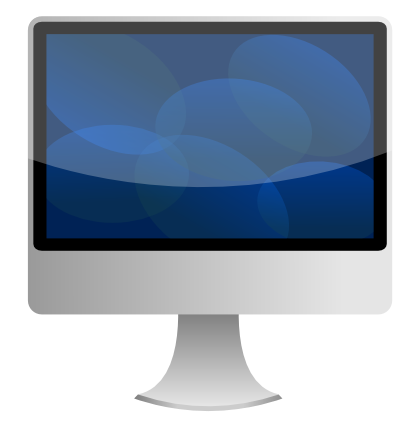 Envoie des pages au navigateur
Hébergeur
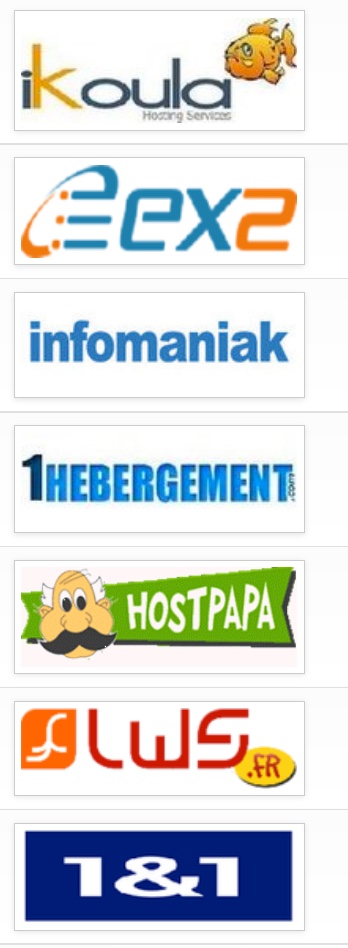 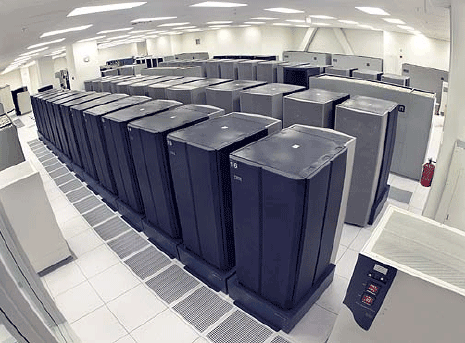 Code et Interprétation du code
Demande des pages au serveur
Publication du site 
par le créateur


FTP
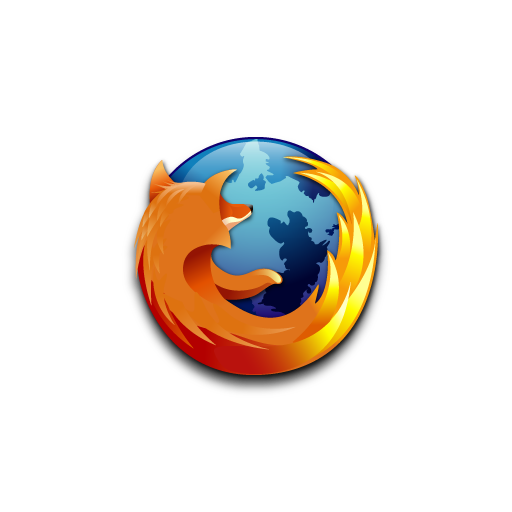 HTPP
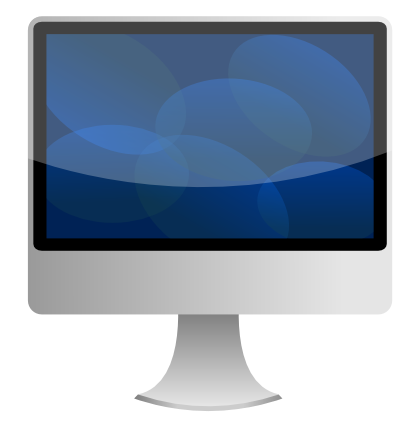 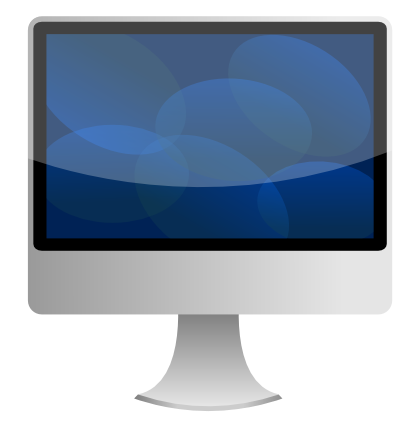 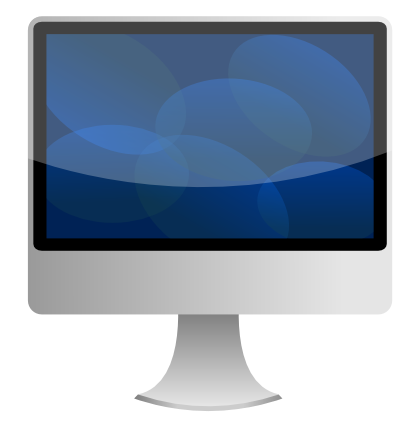 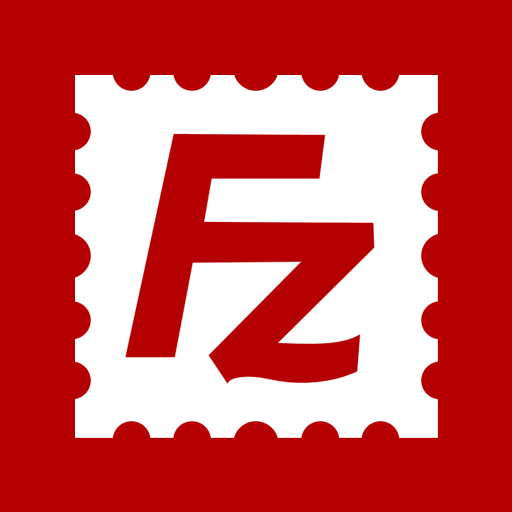 Envoie des pages au navigateur
Hébergeur
Firefox
Dreamweaver
Bluefish
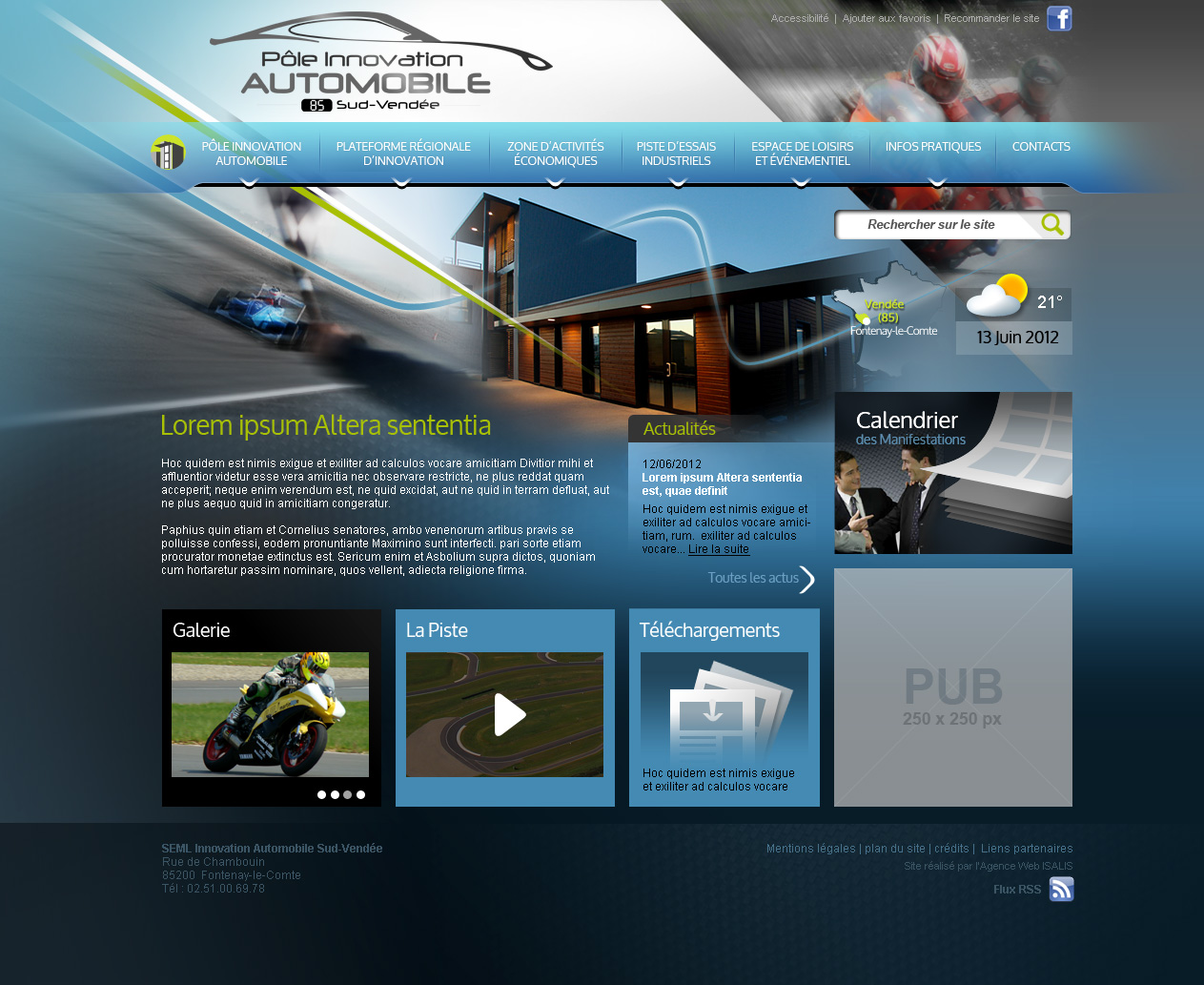 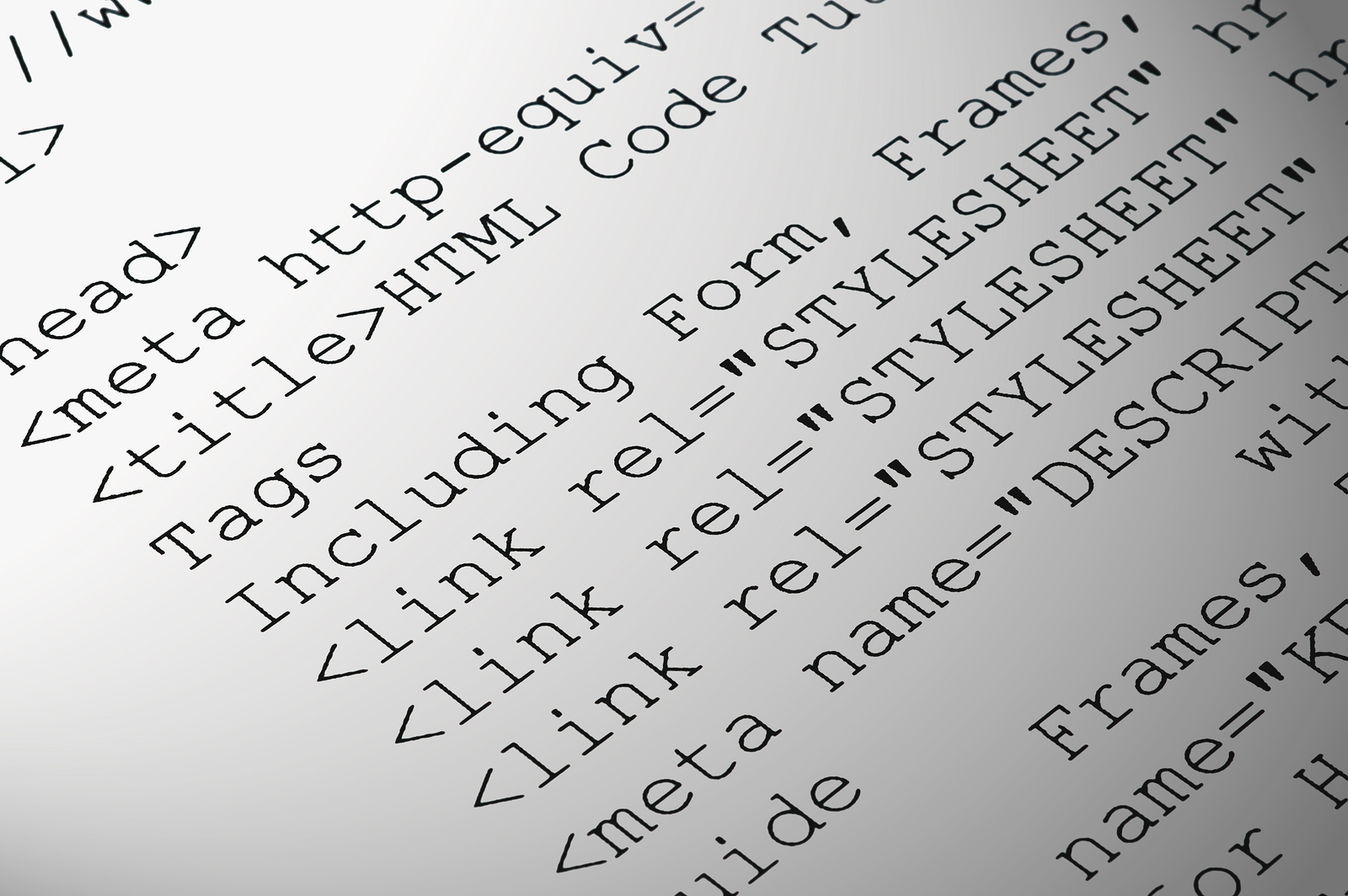 Code													Interprétation
															du code
Blog clé en main
Service payé par la pub
Personnalisation limitée
Demande des pages au serveur
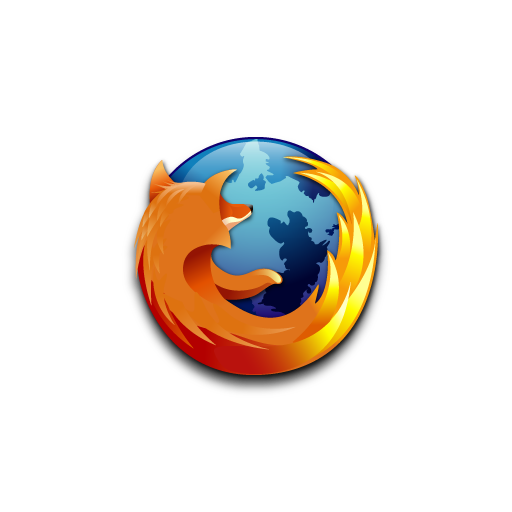 Création du site
HTTP
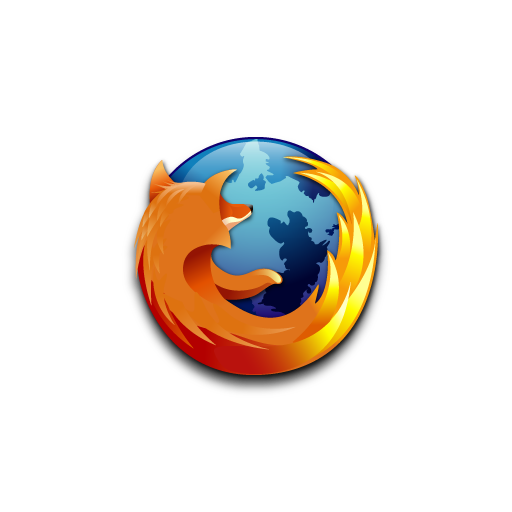 HTPP
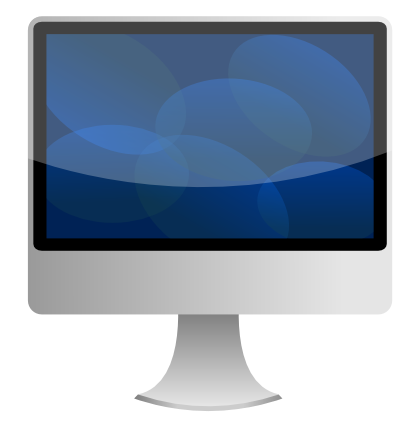 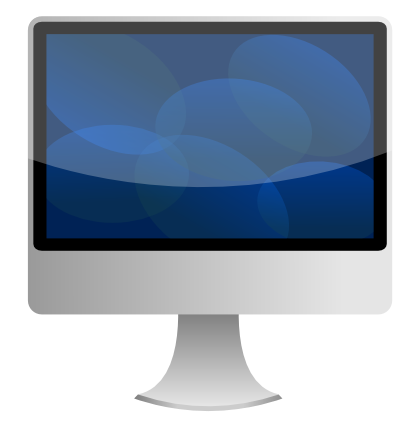 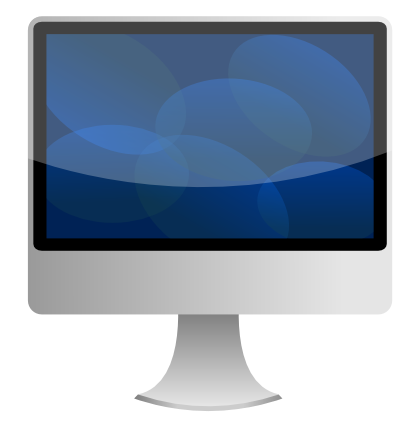 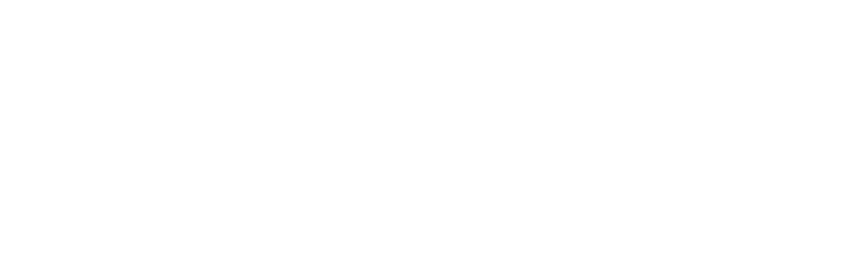 Envoie des pages au navigateur
Hébergeur
24
Monde plus ou moins connecté
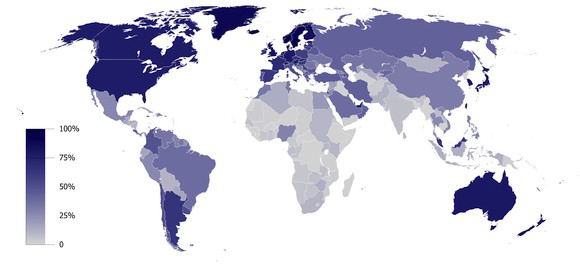 25
Monde plus ou moins censuré
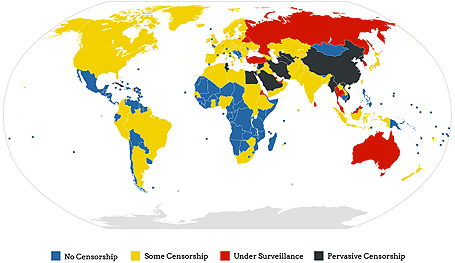 26
6 sites les plus visités du monde
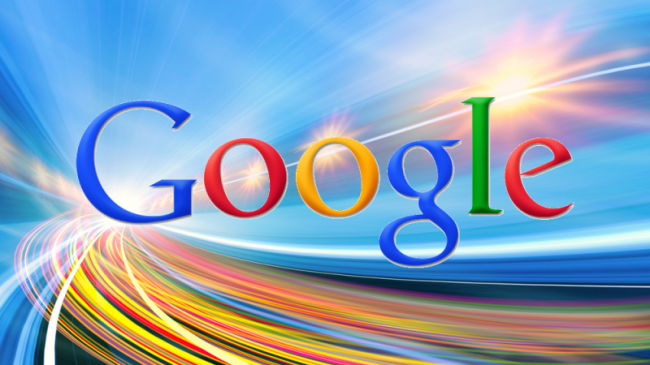 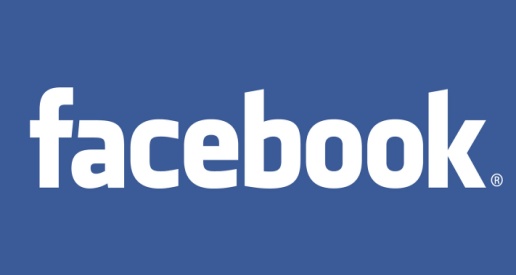 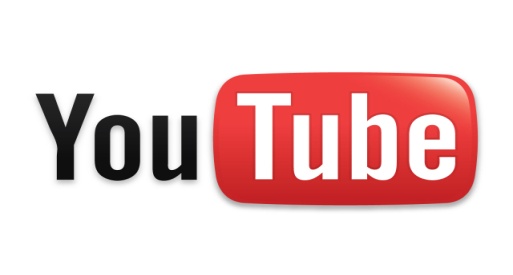 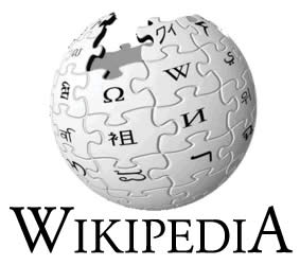 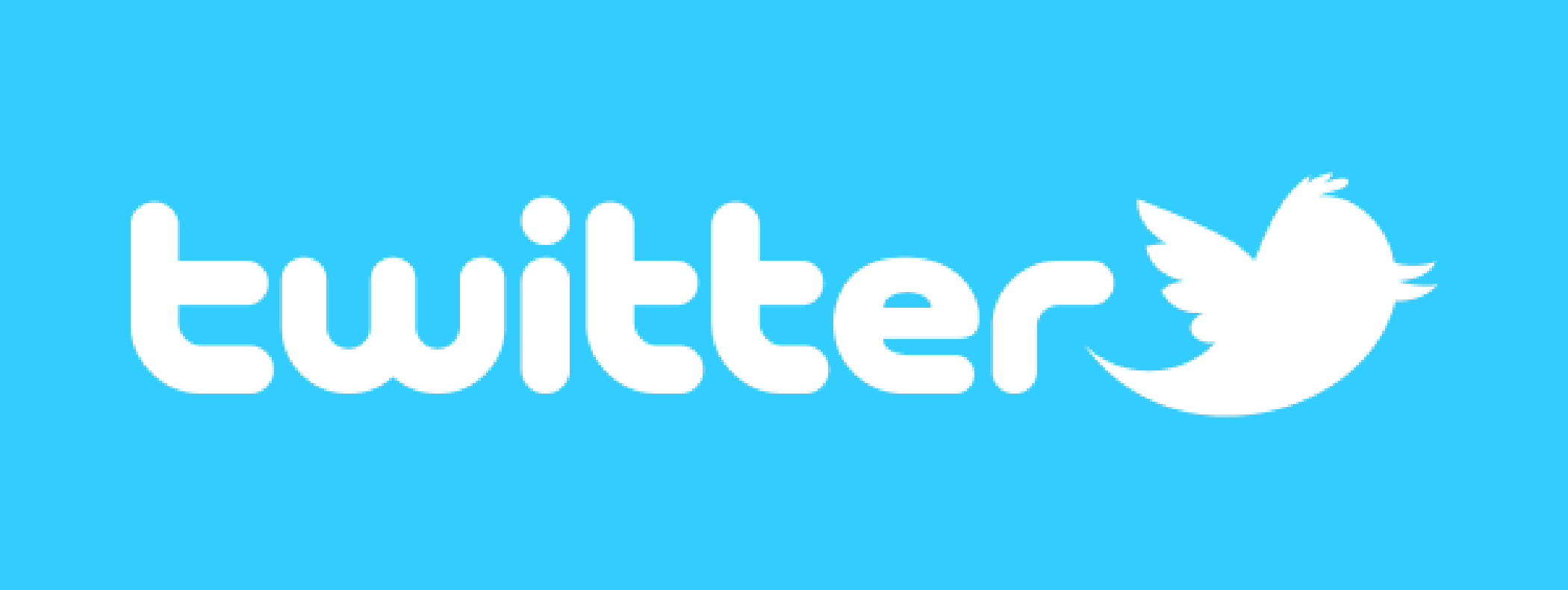 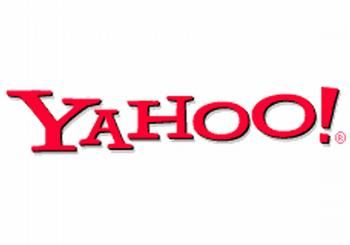 27
Utilisation du web
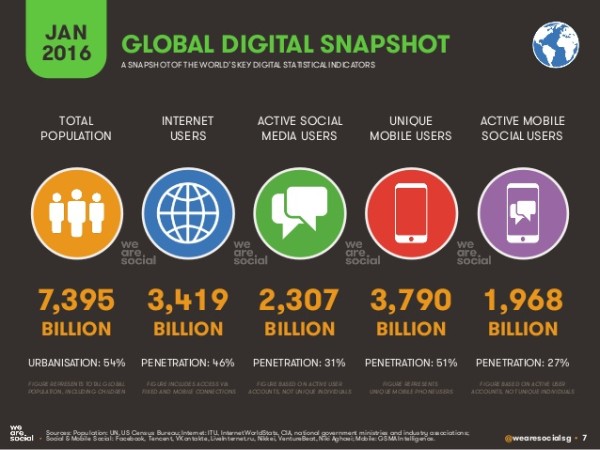 28
Merci de votre attention
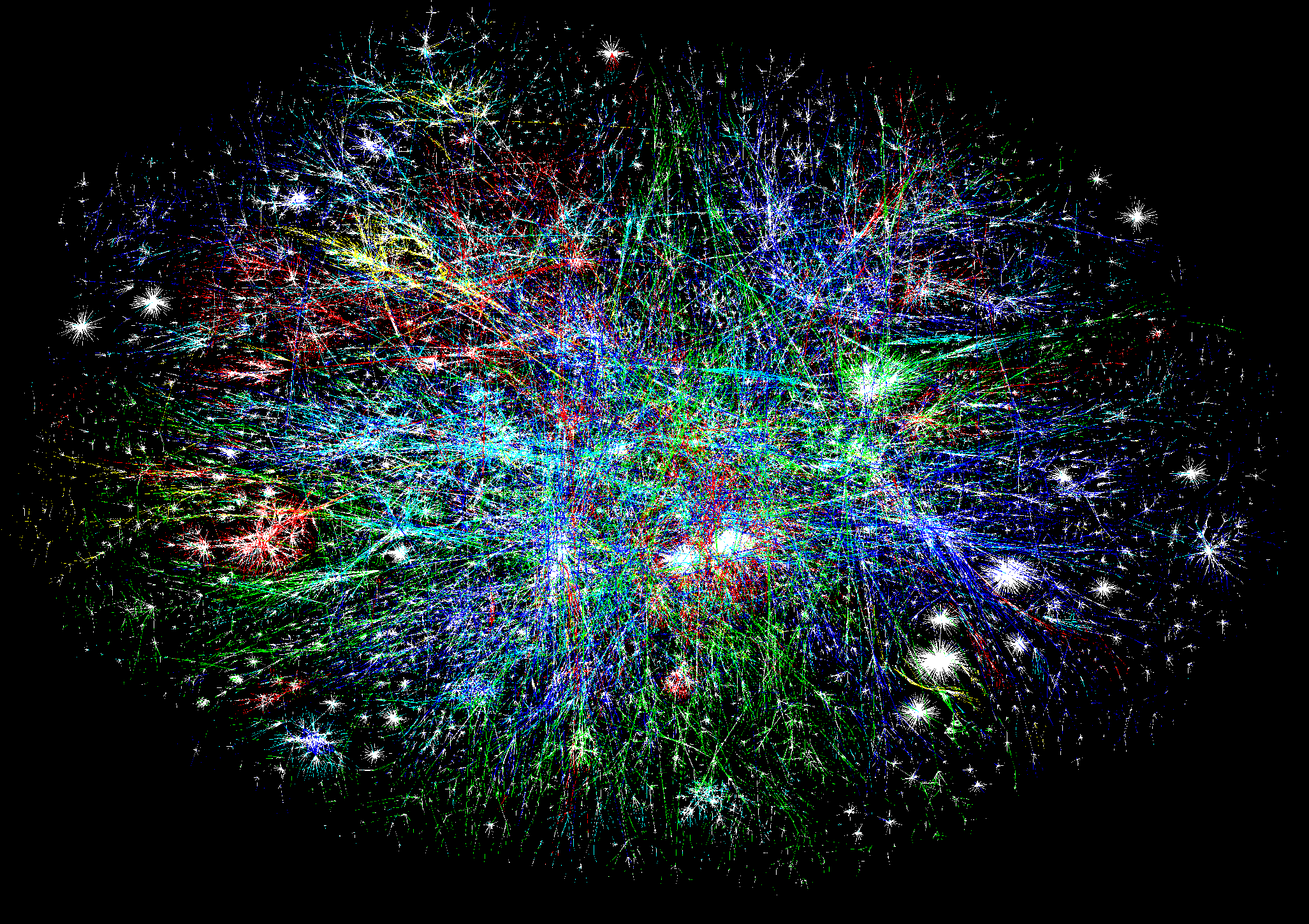 29